5  amis
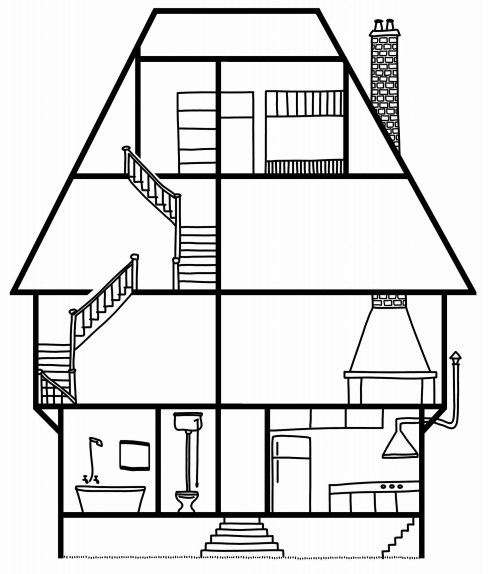 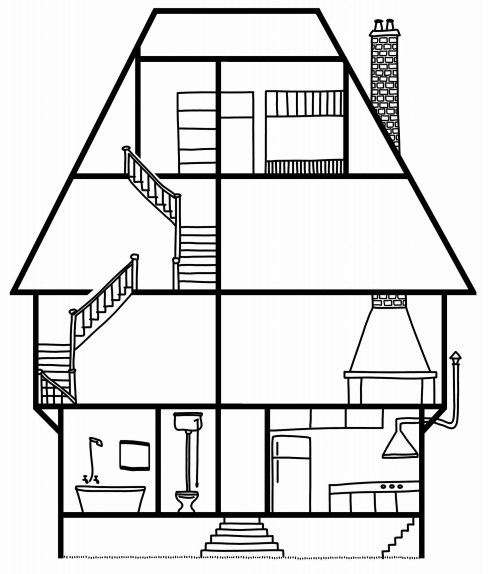 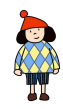 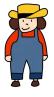 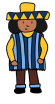 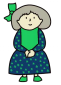 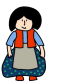 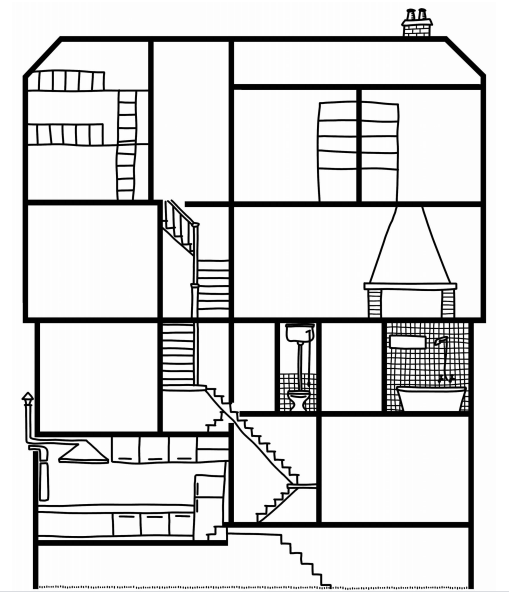 5
et
0
5  amis
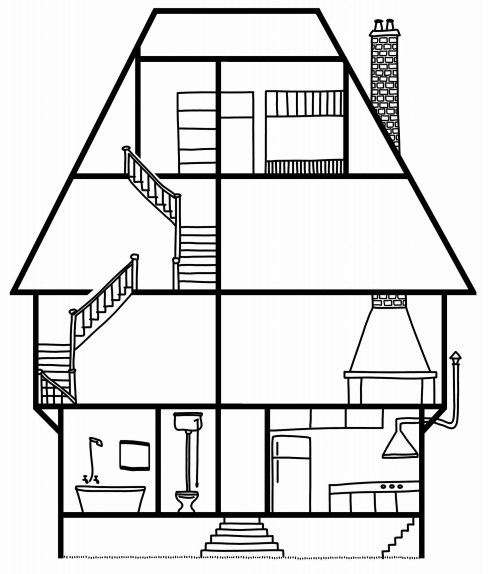 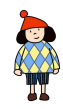 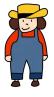 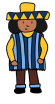 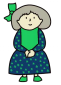 ?
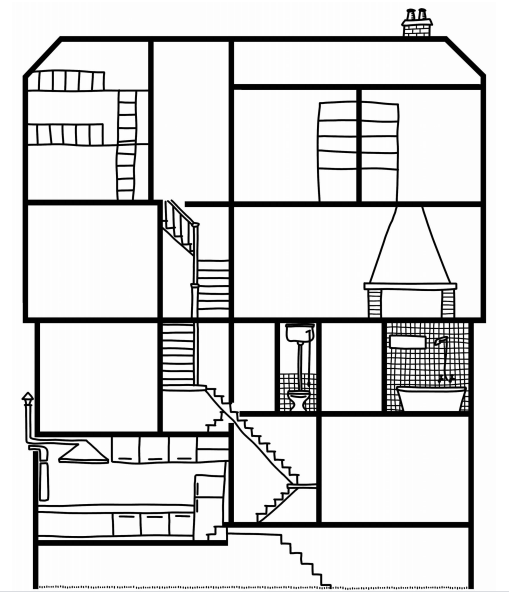 4
et
1
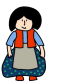 5  amis
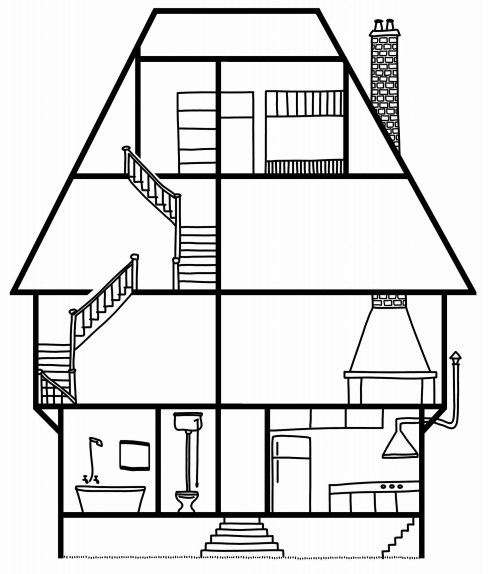 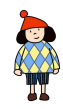 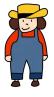 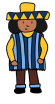 ?
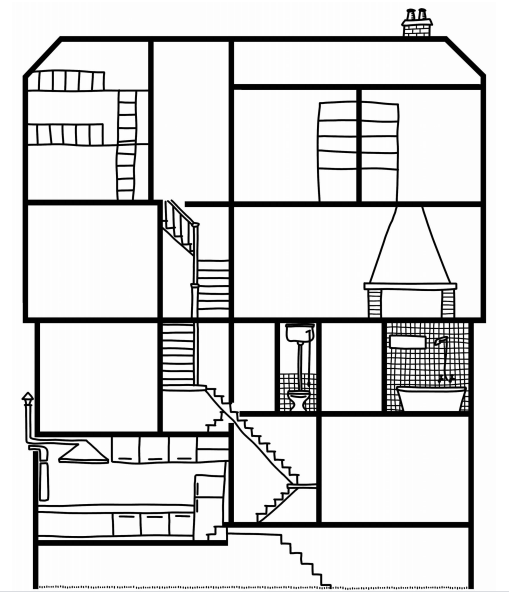 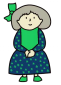 3
et
2
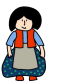 5  amis
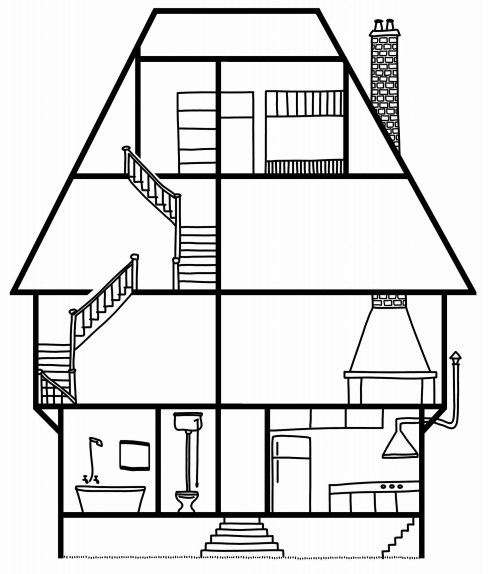 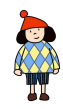 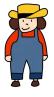 ?
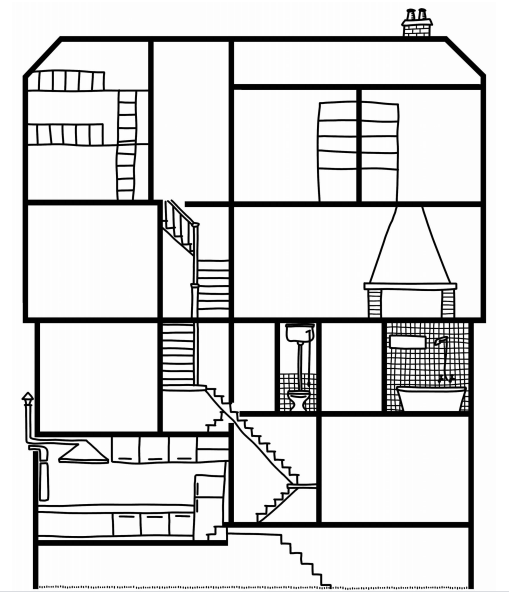 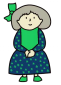 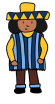 2
et
3
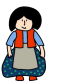 5  amis
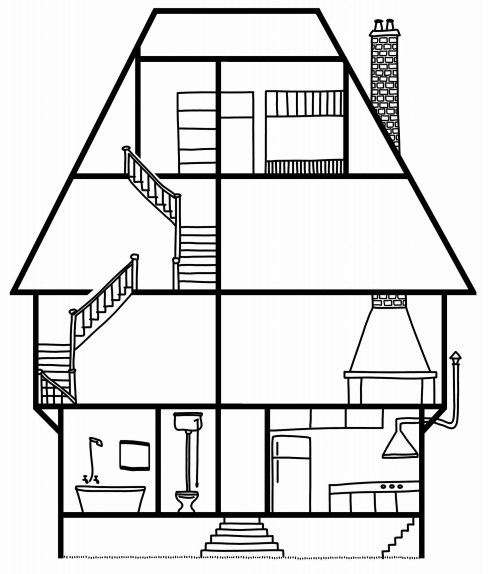 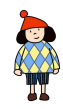 ?
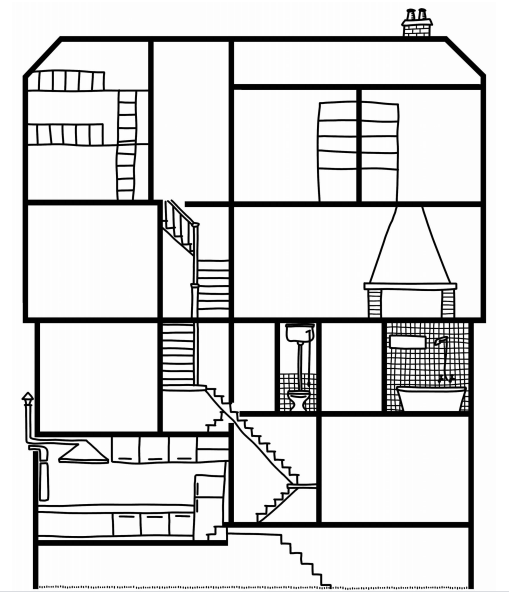 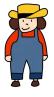 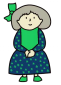 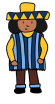 1
et
4
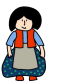 5  amis
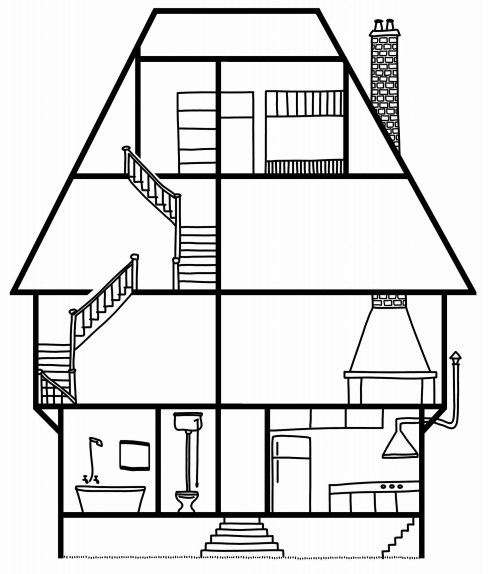 ?
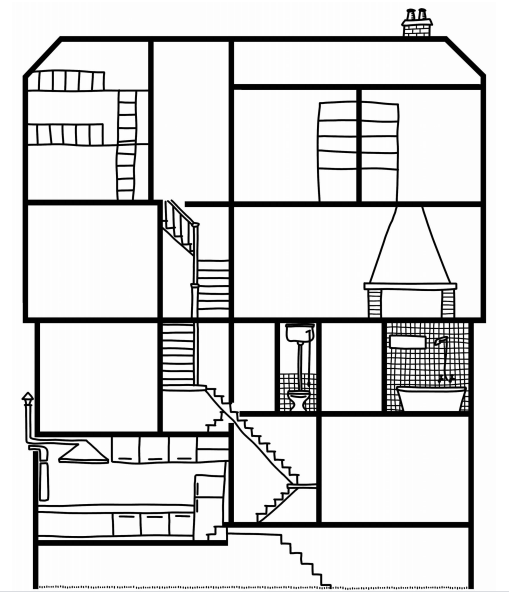 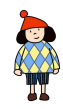 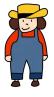 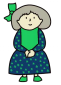 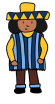 0
et
5
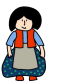